Федеральный проект «Здоровье для каждого»
Центры здоровья

ФГБУ НМИЦ ТПМ Минздрава России
Федеральный проект «Здоровье для каждого»Национального проекта «продолжительная и активная жизнь»
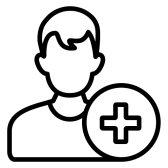 МАРШРУТ ПАЦИЕНТА В ЦЕНТРЕ ЗДОРОВЬЯ ДЛЯ ВЗРОСЛЫХ
МО, ГДЕ ПАЦИЕНТ ПОЛУЧАЕТ ПМСП
(поликлиника, ФАП, рабочее место/место учебы)
САМООБРАЩЕНИЕ
ПМО и ДОГВН
анкетирование
прием (осмотр) врачом-терапевтом
направление для прохождения ПМО и ДОГВН
самообращение в ЦЗ
краткое профилактическое консультирование
направление в ЦЗ
выявление факторов риска ХНИЗ
В соответствии с алгоритмом выявления группы пациентов
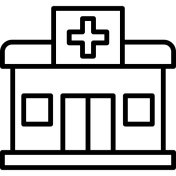 ЦЕНТР ЗДОРОВЬЯ ДЛЯ ВЗРОСЛЫХ
Лицам с ожирением 1-2 ст. / избыточной массой тела
Всем пациентам
Обследование пациента в соответствии с ФР ХНИЗ
УПК по поводу ФР ХНИЗ
разработка рекомендаций по здоровому питанию
разработка индивидуальной программы по ведению ЗОЖ
постановка на диспансерное наблюдение по ФР ХНИЗ
биоимпедансометрия, 
динамометрия, 
исследование смокелайзером, спирометрия,
пульсоксиметрия/ ангиоскан
через 3 мес.
3 диспансерный прием
2 диспансерный прием
через 6 мес.
1 диспансерный прием
через 3 мес.
Прием (осмотр) врачом ЦЗ*
Прием (осмотр) врачом ЦЗ
Обследование в объеме, предусмотренном для конкретного фактора риска
Осмотр (консультация): 
врачом-диетологом (по показаниям)*
психологом (по показаниям)*
Прием (осмотр) врачом ЦЗ
Обследование в объеме, предусмотренном для конкретного ФР ХНИЗ
*с применением телемедицинских технологий
КАК ПАЦИЕНТ ПОПАДАЕТ В ЦЕНТР ЗДОРОВЬЯ?
НАПРАВЛЕНИЕ ВРАЧА-ТЕРАПЕВТА
проактивное приглашение пациента (СМО)
запись в ЦЗ на приеме у врача
проактивное приглашение пациента (ЦЗ)
самостоятельная запись пациента в ЦЗ
ЦЕНТР ЗДОРОВЬЯ ДЛЯ ВЗРОСЛЫХ
ЛИЦА, ИМЕЮЩИЕ ФАКТОРЫ РИСКА, ПОДЛЕЖАЩИЕ УГЛУБЛЕННОМУ ПРОФИЛАКТИЧЕСКОМУ КОНСУЛЬТИРОВАНИЮ В ЦЕНТРЕ ЗДОРОВЬЯ ДЛЯ ВЗРОСЛЫХ
Выявленные в результате ПМО и ДОГВН
I. Наличие одного ФР ХНИЗ
риск пагубного потребления алкоголя
при отсутствия ХНИЗ
курение
при отсутствия ХНИЗ
избыточная масса тела
при отсутствии ХНИЗ
ожирение 1-2 ст. 
при отсутствии ХНИЗ
II. Наличие комбинации  двух ФР ХНИЗ
низкая физическая активность + нерациональное питание
при отсутствия ХНИЗ
Направление пациентов с ХНИЗ
врачом-терапевтом при отсутствии противопоказаний
ДООБСЛЕДОВАНИЕ ПАЦИЕНТА В ЦЕНТРЕ ЗДОРОВЬЯ ДЛЯ ВЗРОСЛЫХ